Гурток «Образотворче мистецтво»
Викладач Стоцька Тетяна Іванівна
Дистанційне навчання 2021
Урок 16. Композиція. Цибуля.
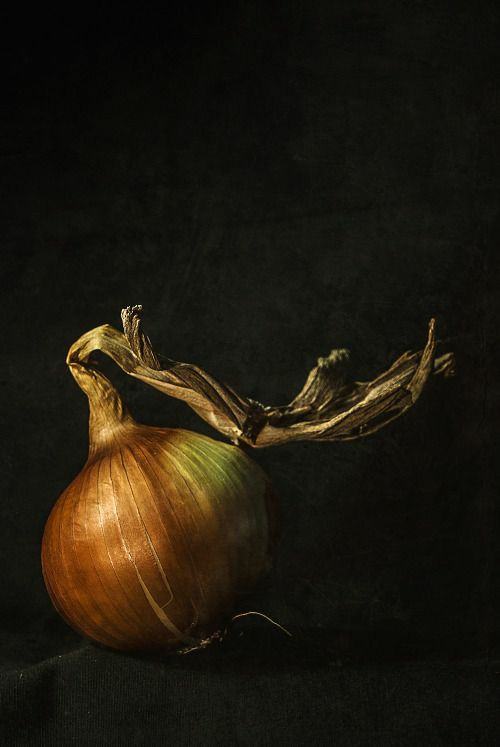 Мета уроку:
 -  намалювати  цибулю.
Обладнання уроку: наочність, папір формат А4, олівці, акварельні фарби.
Демонстрація фотографічних зображень цибулі.
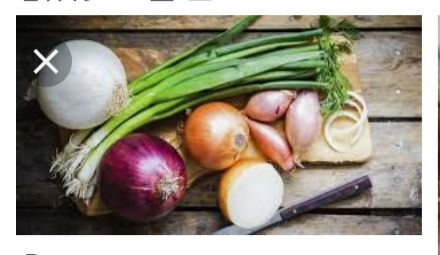 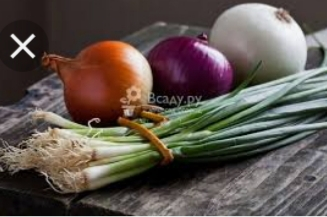 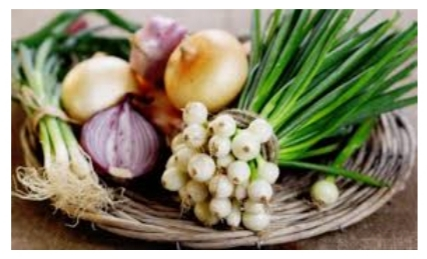 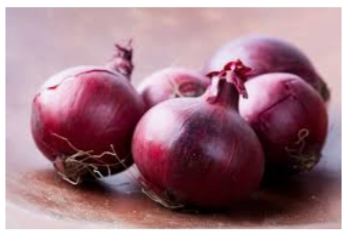 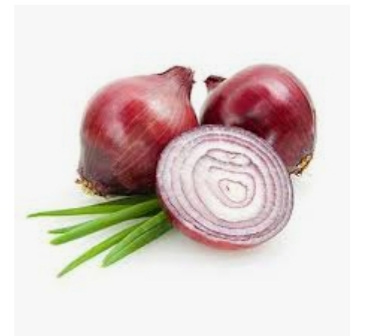 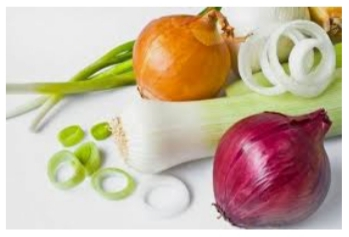 Кольорові малюнки цибулі.
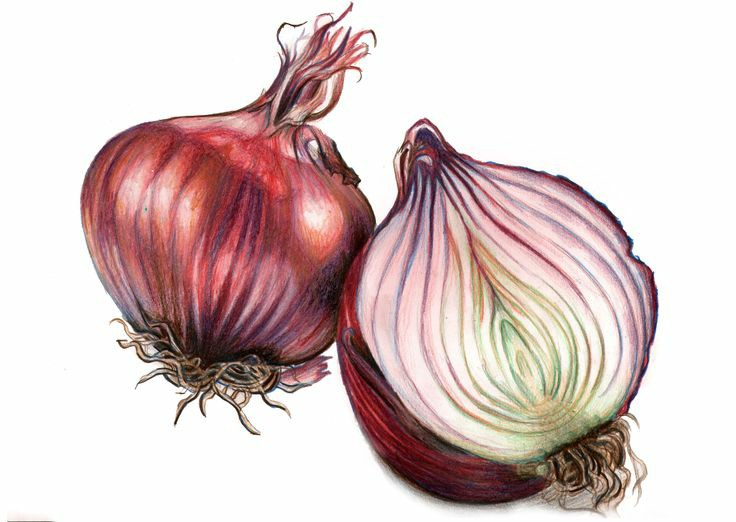 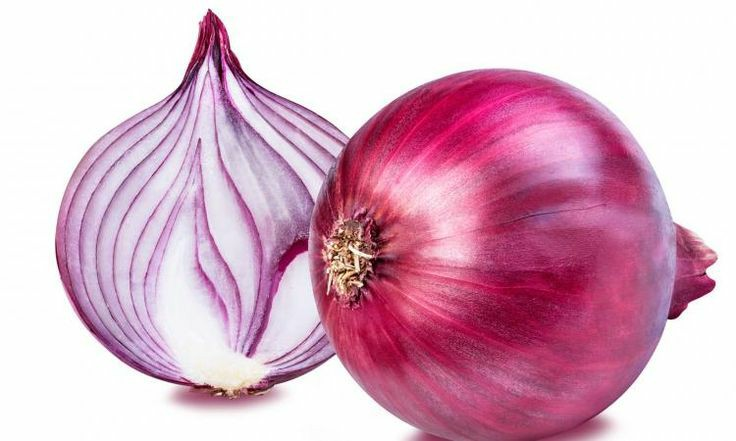 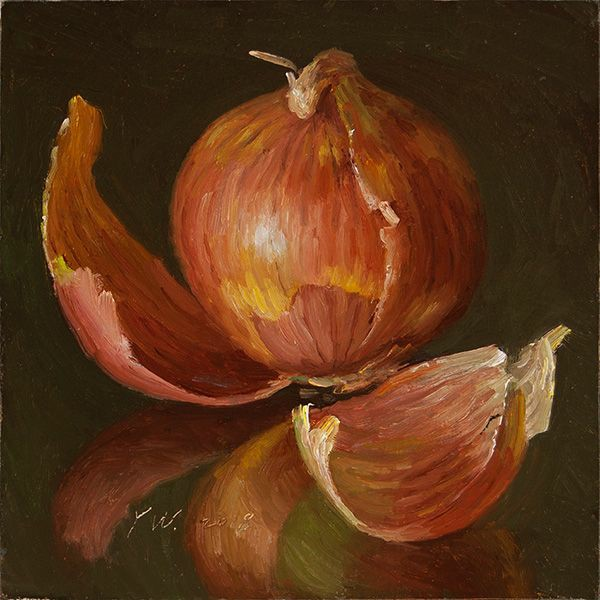 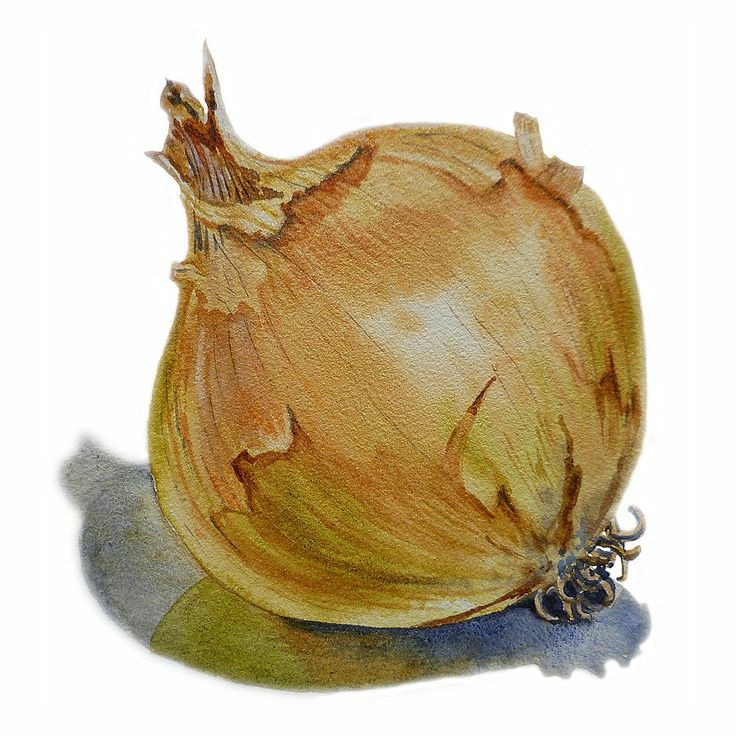 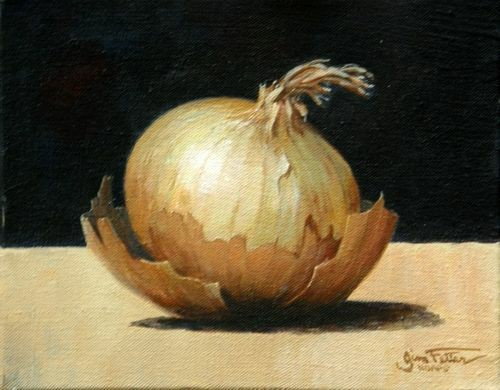 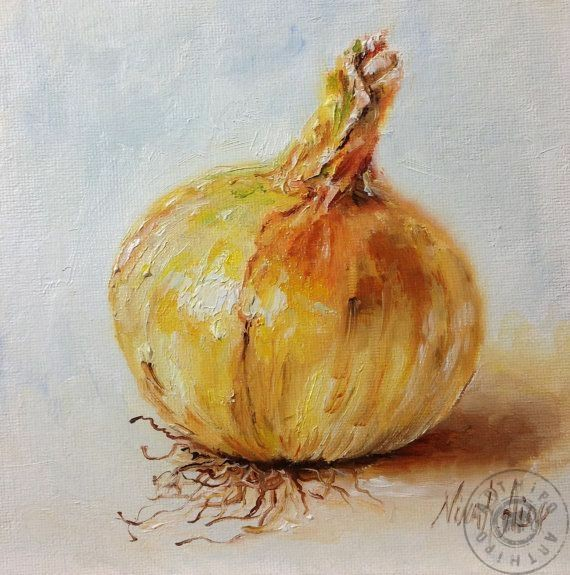 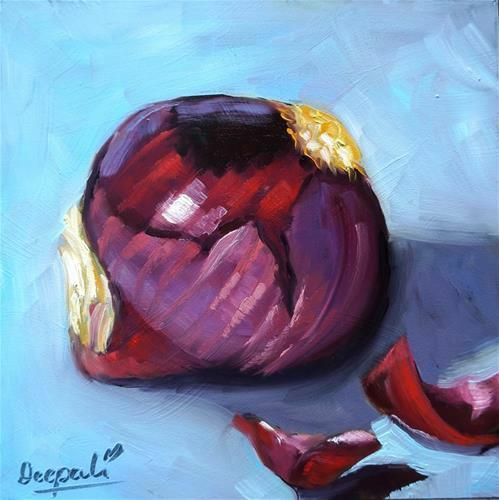 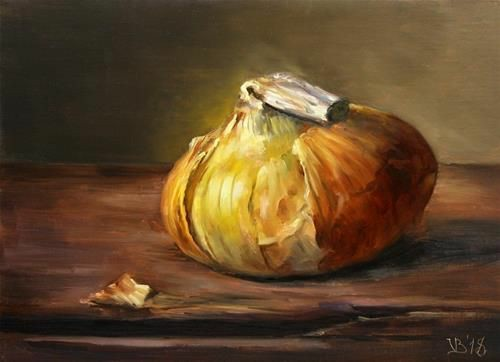 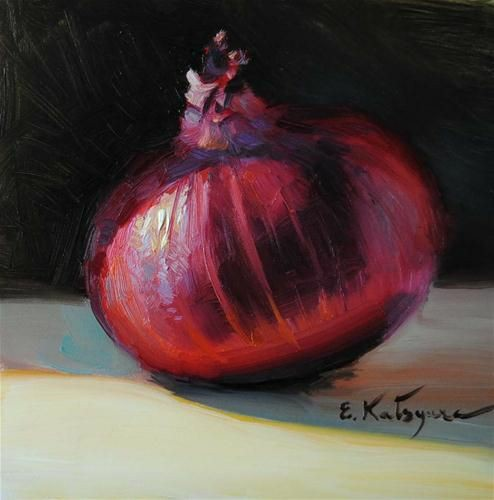 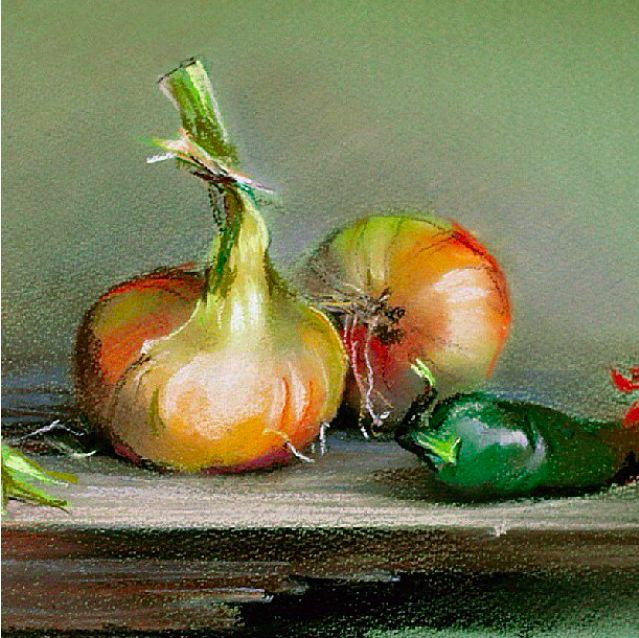 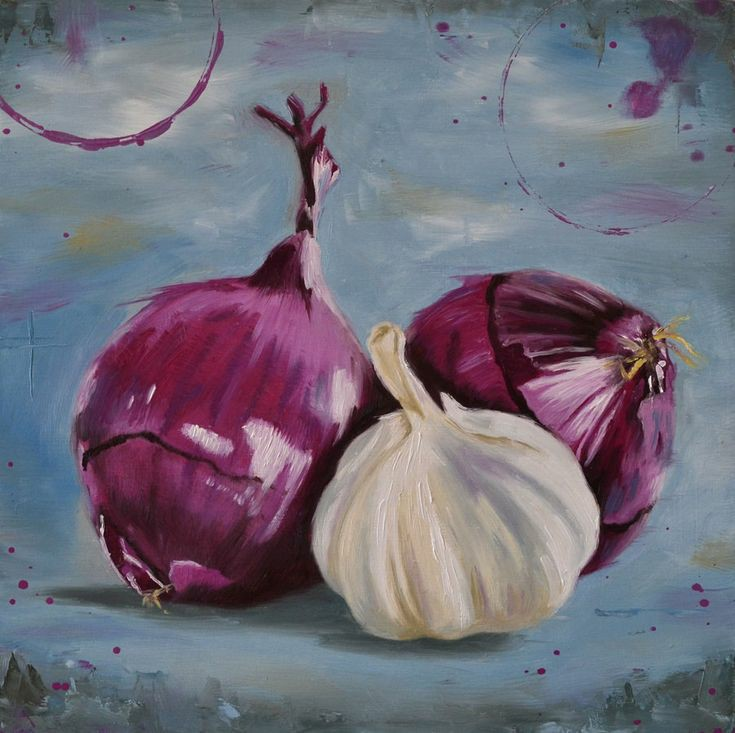 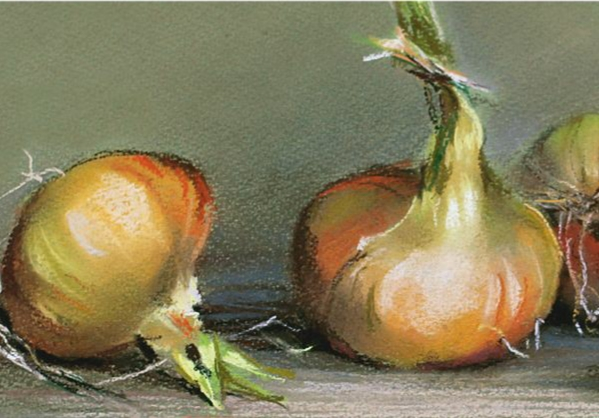 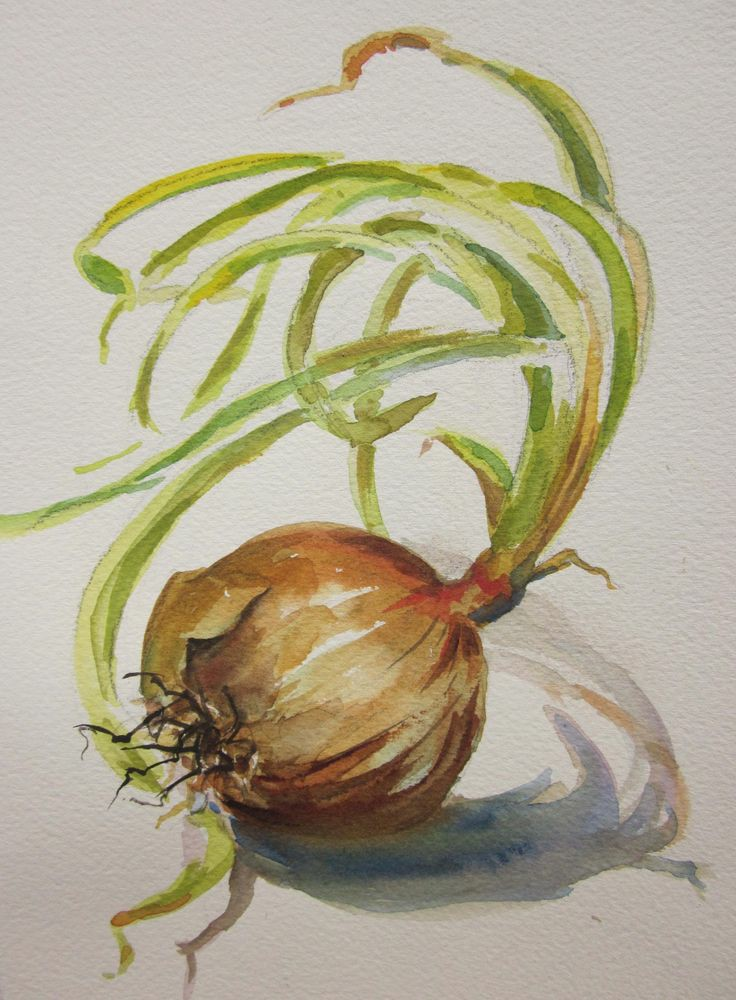 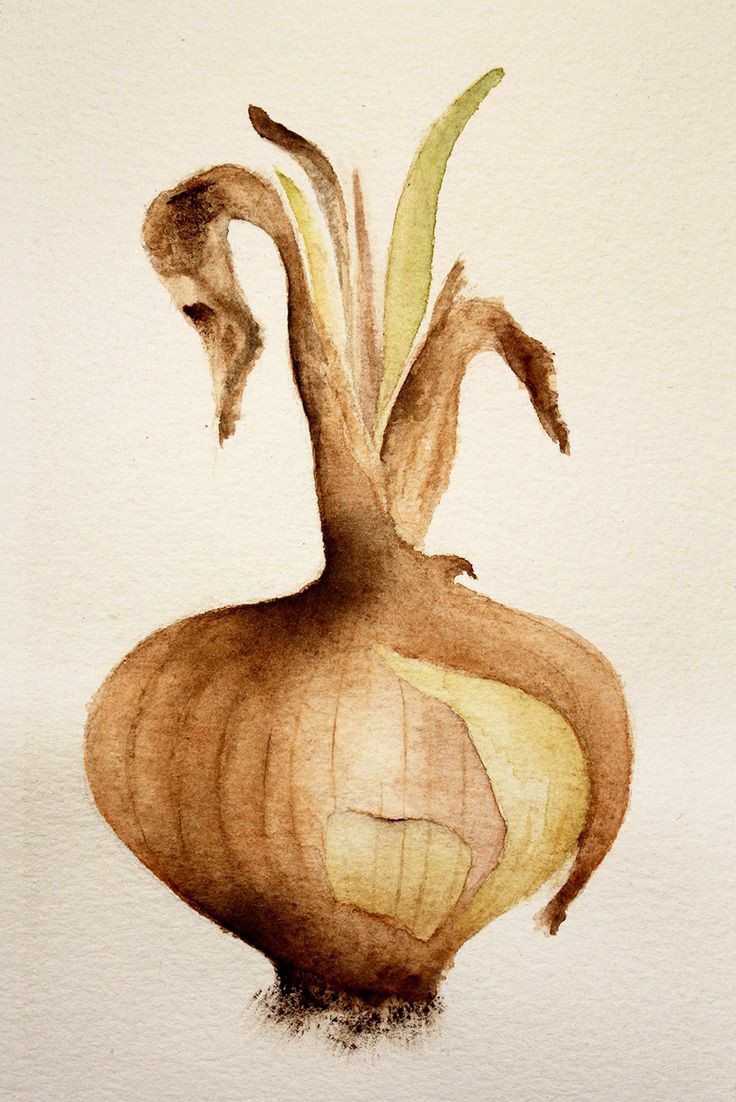 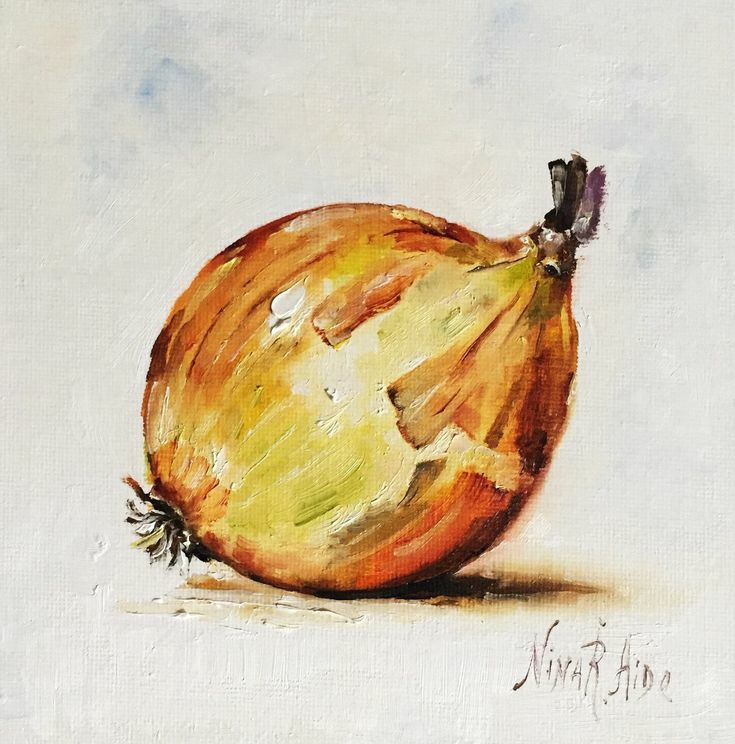 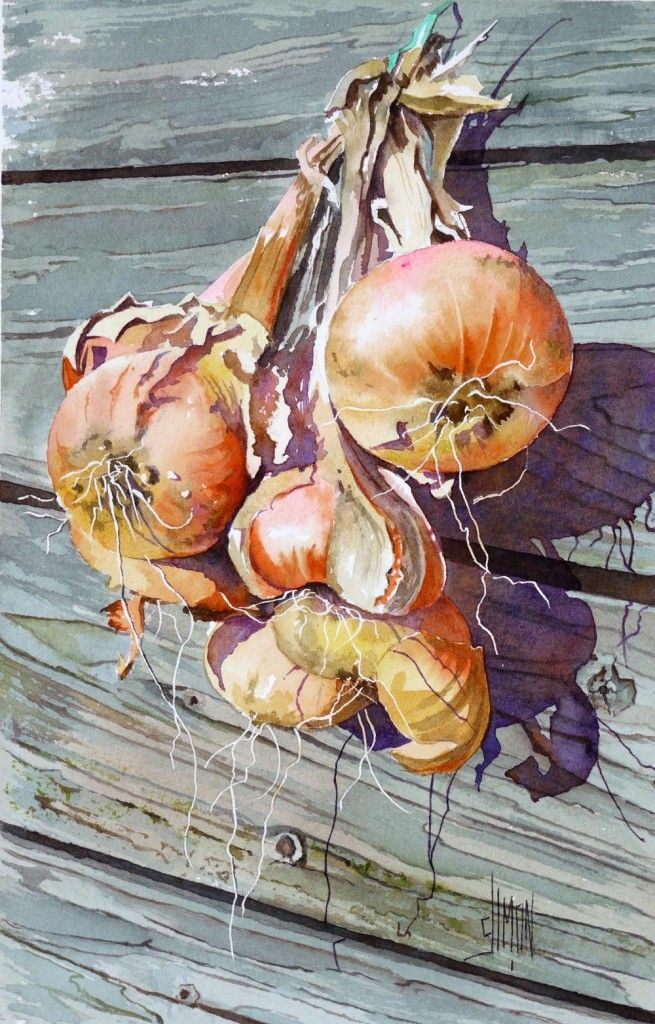 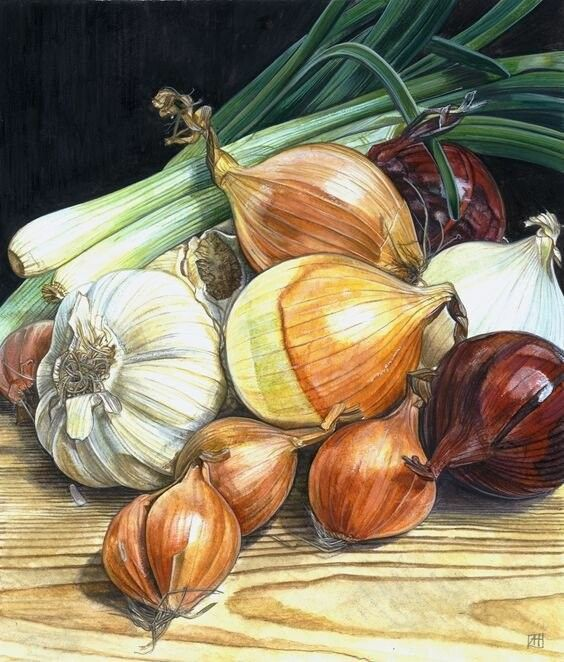 Графічне зображення цибулі.
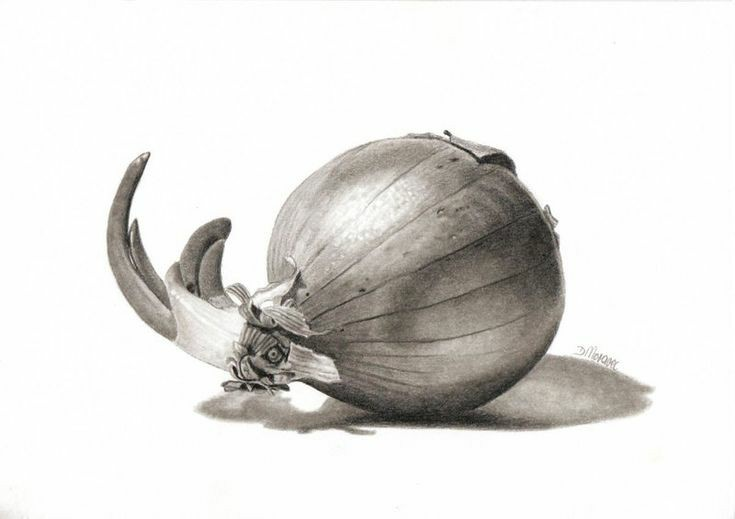 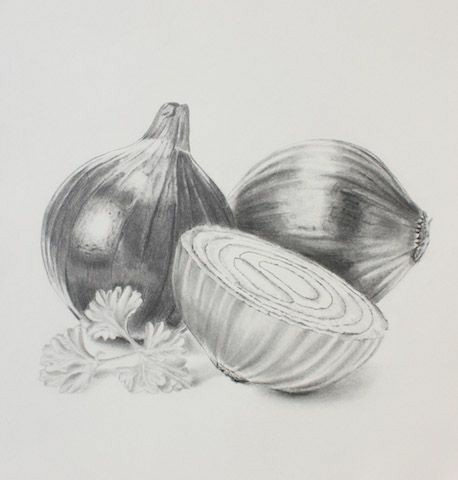 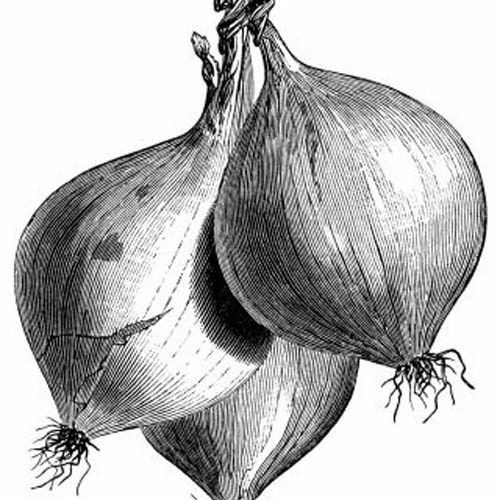 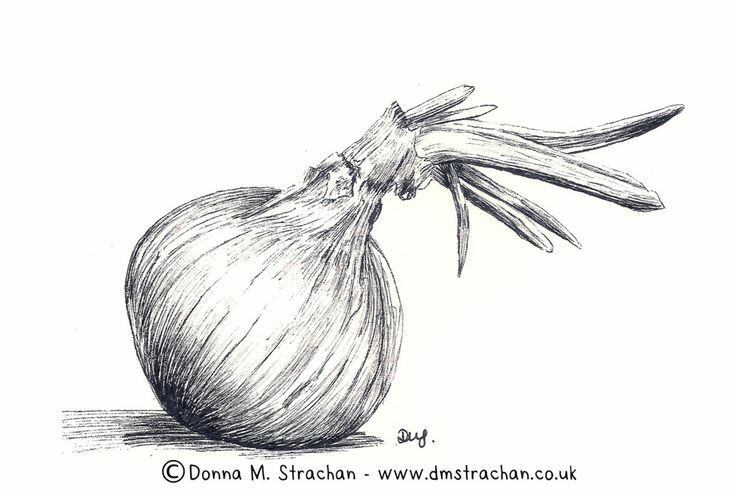 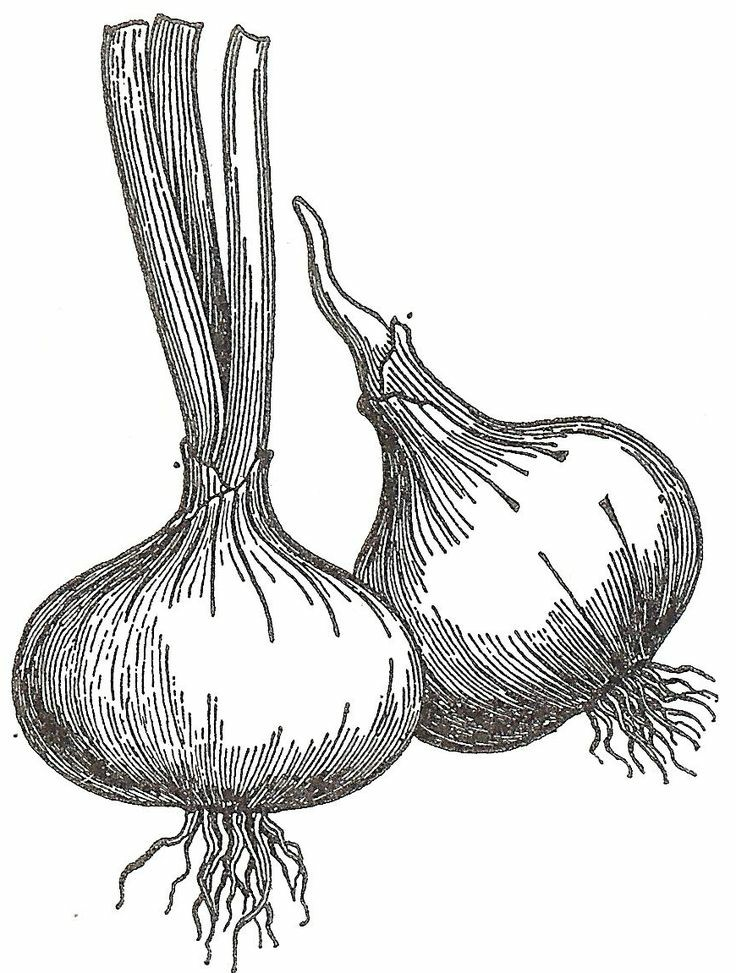 Поетапний малюнок цибулі.
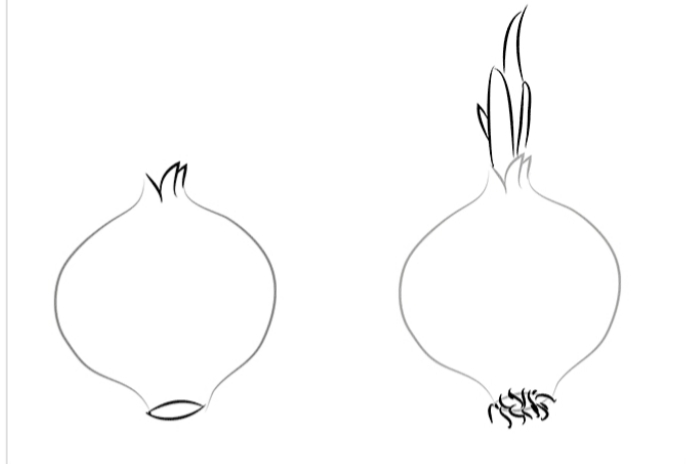 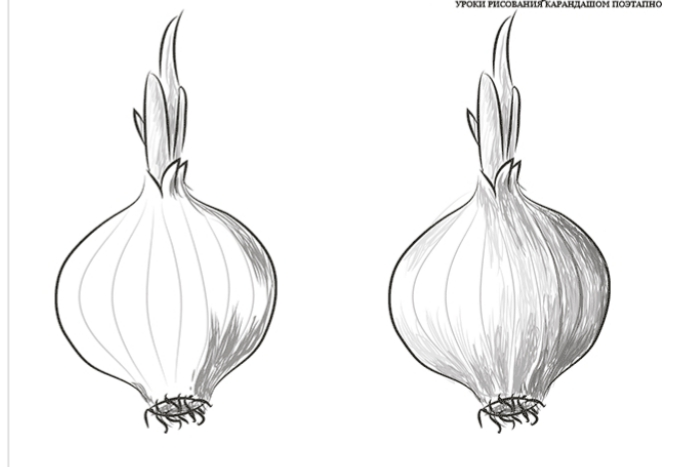 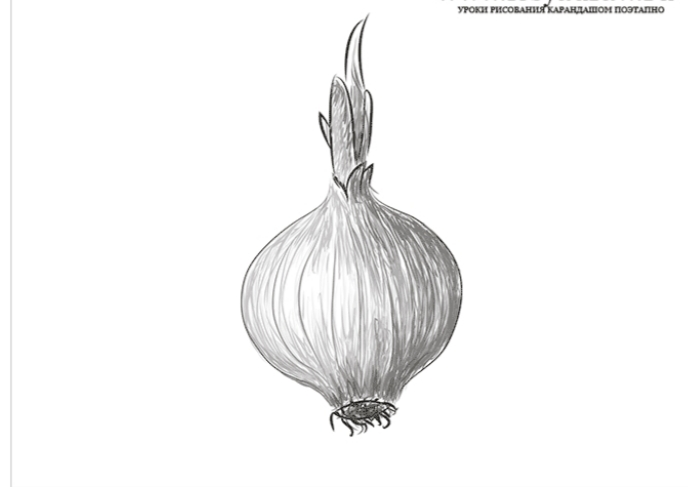 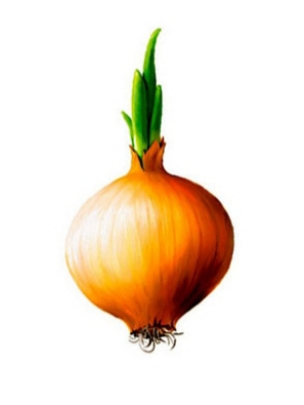